Улицы Хабаровска
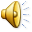 Улица Гавриила Николаевича Аксенова
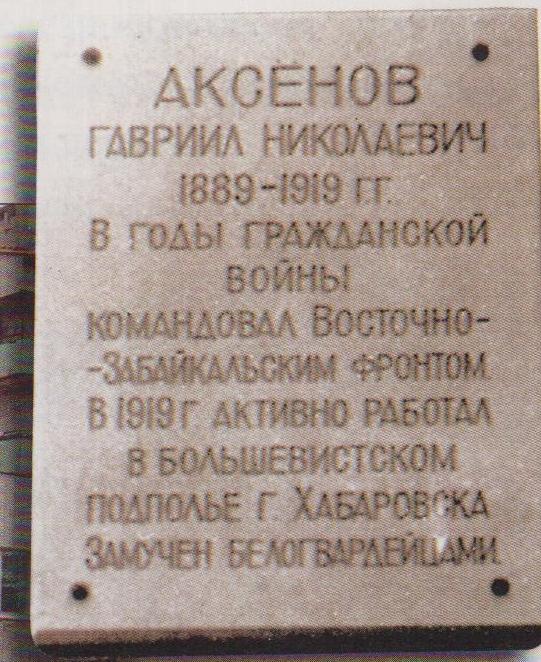 Улица Василия Константиновича Блюхера
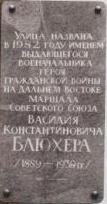 Улица Яна Борисовича Гамарника
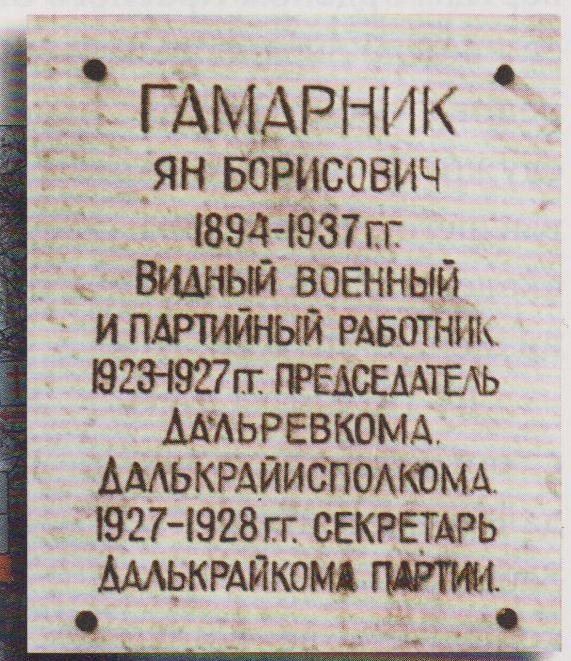 Улица Владимира Михайловича Истомина
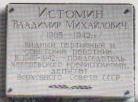 Улица Николая Петровича Синельникова
Улица Георгия Герасимовича Бондаря
Улица Евгения Александровича Дикопольцева
Улица Константина Дмитриевича Запарина
Улица Андрея Знаменщикова
Улица Ивана Михайловича Павловича
Улица Михаила Федоровича Панькова
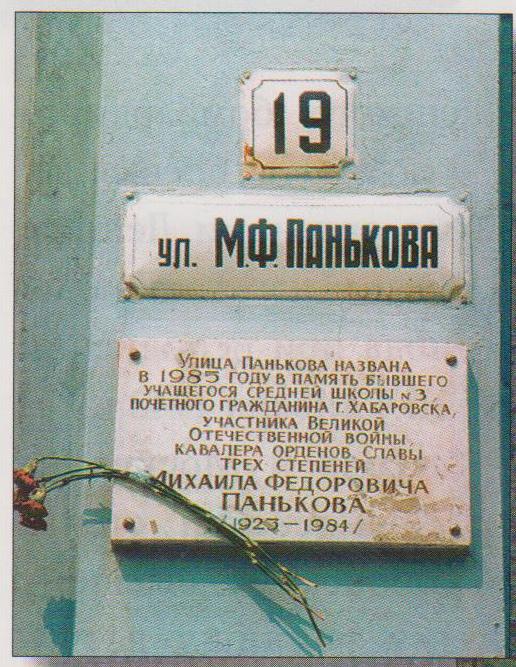 Автор
Аникина Елена Викторовна 
Учитель МБОУ СОШ С УИОП № 80